28th CEOS Plenary Session
Alain Ratier
EUMETSAT
CEOS Plenary, Agenda Item 2
Tromsø, Norway28-30 October 2014
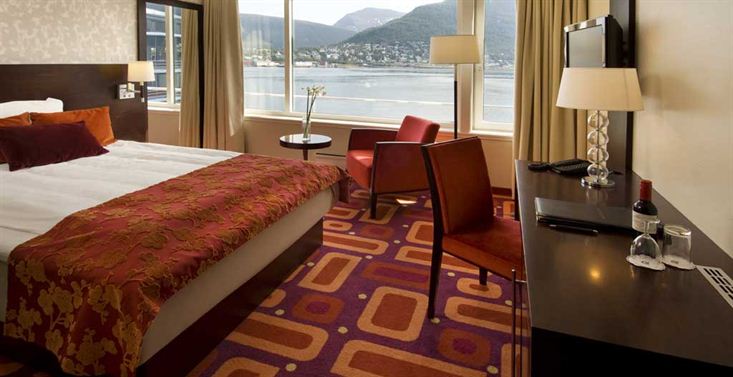 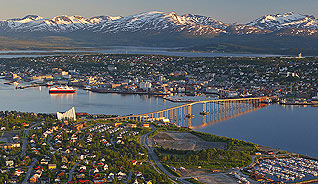 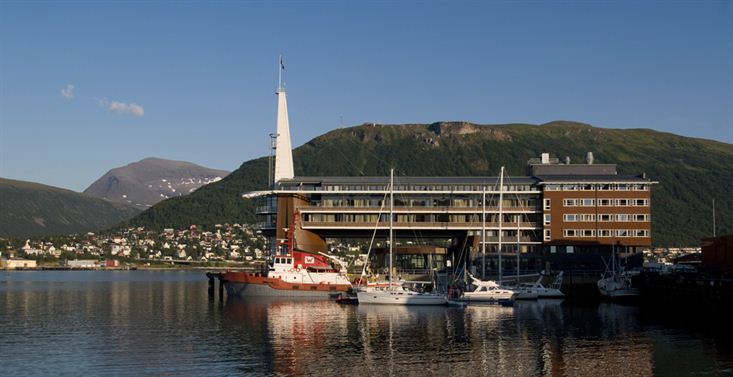 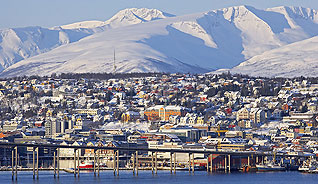 Chair Perspective on 28th CEOS Plenary
2
Chair Perspective on 28th CEOS Plenary
3